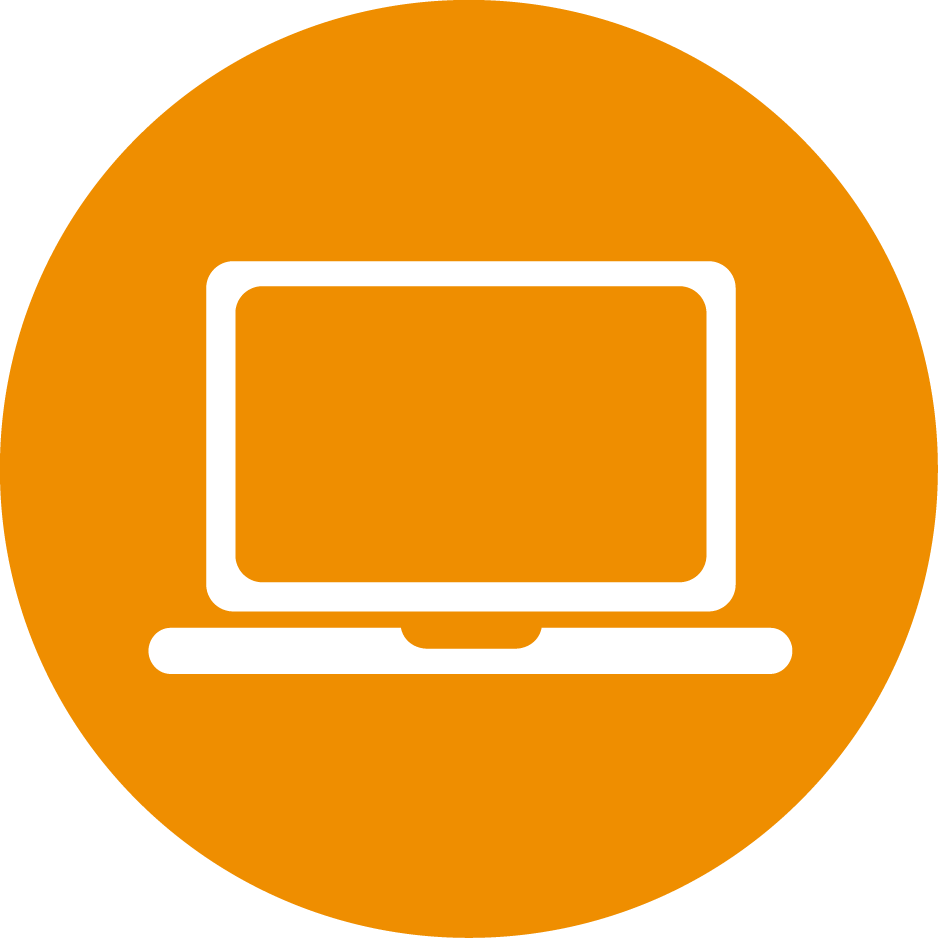 Parallel Session ICT-27-2017
EAFIP, Athens 19th October
Laura Sánchez / Patricia Martínez 
EU Projects Department
CALL ICT-27-2017
ICT-27-2017:System abilities, SME & benchmarking actions, safety certification
[Deadline: 25 April 2017]
CHALLENGE: Take up of robotics systems by public authorities. Smart cities will provide a range of different applications where robotics technology may be able to provide opportunities for enhancing the utilisation of existing general infrastructure, ensuring higher levels of service delivery and addressing demographic change.

SCOPE: Demand-driven PCP actions will be pursued in the area of smart cities. Actions will aim at but not be limited to one or several of the following topics: waste management, transport (with focus on smart mobility), the provision of city-wide utilities and services, the provision of healthcare, social care and education (including social innovation)
CHALLENGE
Applied robotics to Social care
Assistive social robots designed for social interaction with humans play an important role with respect to health and psychological wellbeing of elderly.
Older people are especially vulnerable to loneliness and social isolation – and it can have a serious effect on health (depression, decline in physical health and wellbeing).

Assistive social robots are useful in eldercare for two reasons, a functional one and an affective one. Such robots are developed to function as an interface for elderly to digital technology, and to help increase the quality of life of elderly by providing companionship respectively.
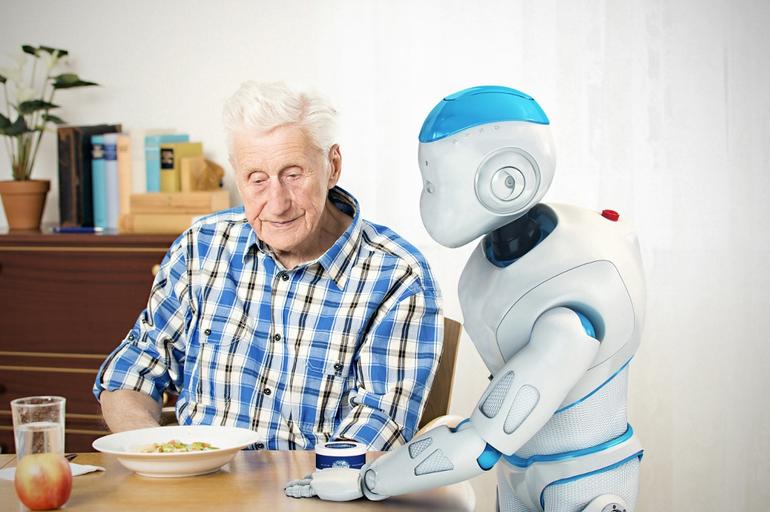 OBJECTIVES
Proof-of-concept and validation of robotics technology in the social care context, to encourage procurement by stakeholders of robotics technology for the benefit of citizens in everyday social applications.
New market opportunities for robotics technology suppliers to the smart city sector.
Inroads into the defragmentation of the market and potential elaboration of standards for public procurement in this domain
Introduce SMEs innovation capabilities in problem-solving scheme
Support forward looking, concerted public-sector investment strategies that benefit from jointly implementing PCPs across different countries around Europe
NEEDS
What are we looking for?
Public Social Care Services interested in acquiring the solution proposed and to perform these tasks:

 Market consultation
 Implementation of solutions in crossborder scenario
 Advice and definition for pathways
 Evaluation at pilot sites
 Legal assessment on crossborder PCP

 Communication Office for healthcare dissemination and promotion
Technical partner to underpin the delivery of high quality, guaranteed, challenging and audited standards for the consumers of the service
BRAVOSOLUTION EXPERIENCE IN PPI
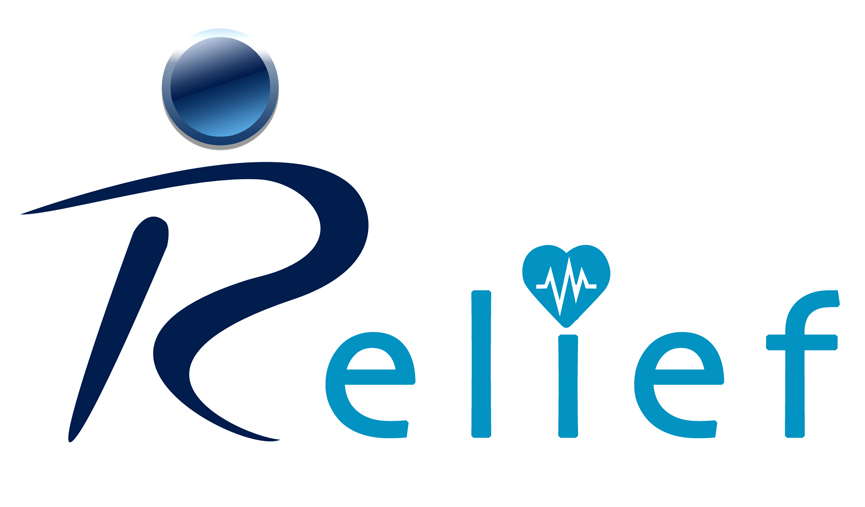 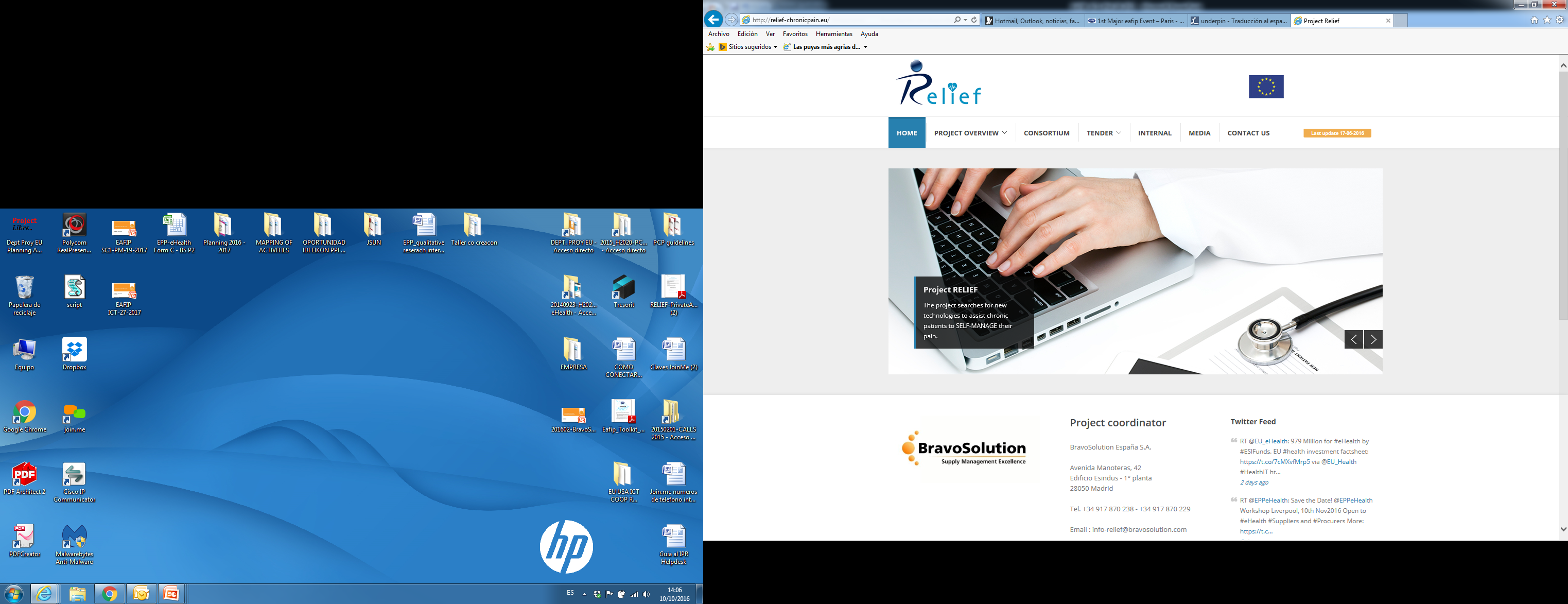 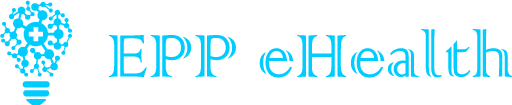 Funded by H2020 (CSA): GA: 644461
Consortium : 7 partners, 4 EU countries
Duration: 2 years
EC contribution: 771 k€
Funded by H2020 (PCP): GA: 689476.
Consortium: 6 partners, 3 EU countries
Duration: 3 years
EC contribution: 1.8 M€
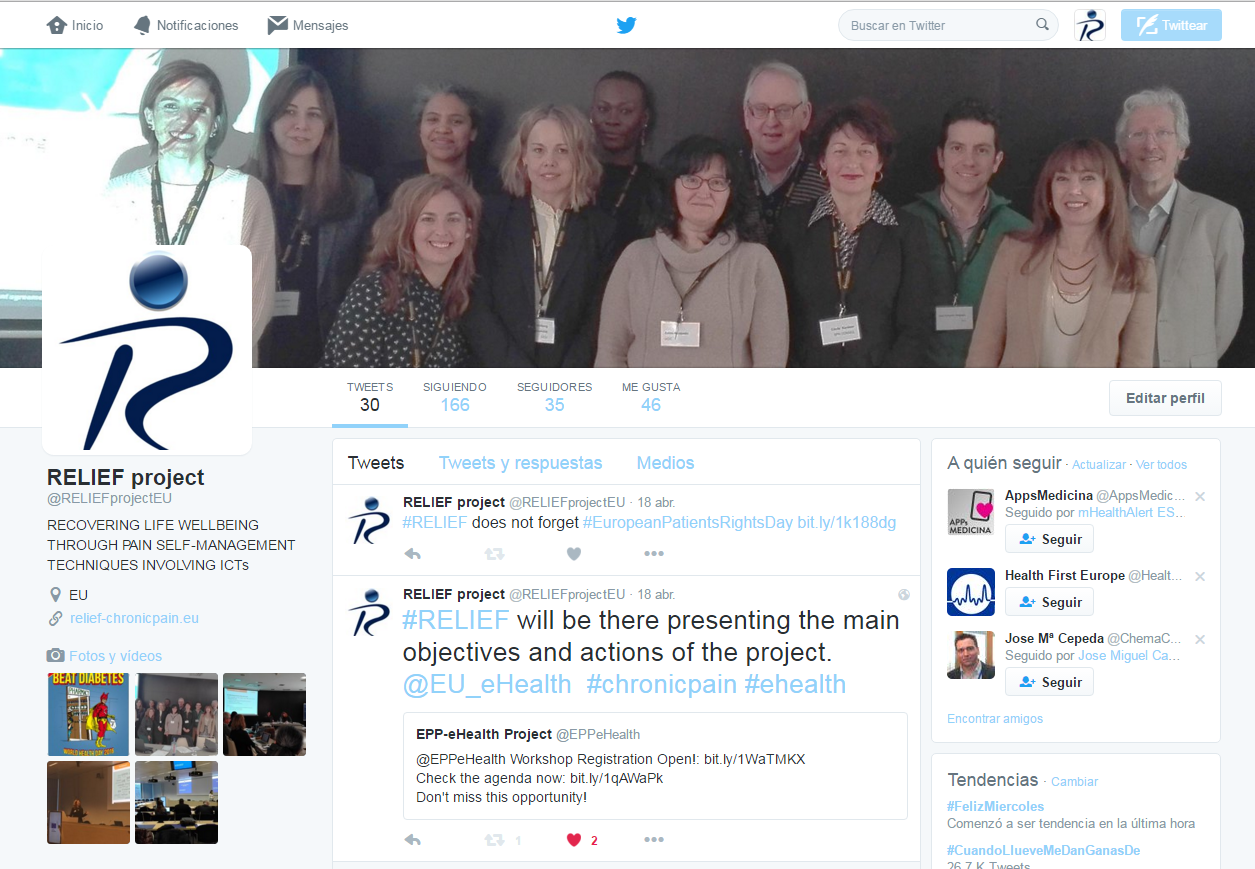 www.innovationithospitals.com/
www.relief-chronicpain.eu
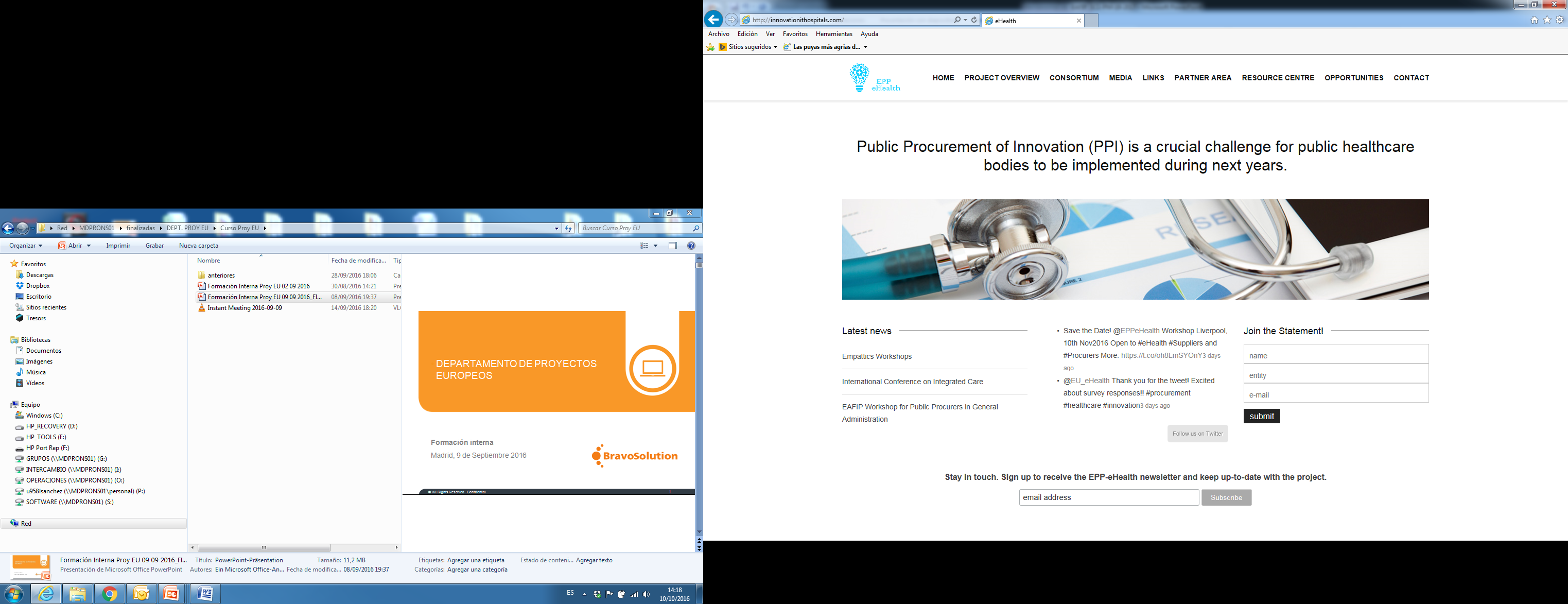 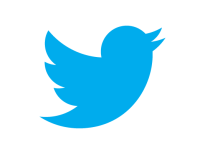 @RELIEFprojectEU
@EPPeHealth
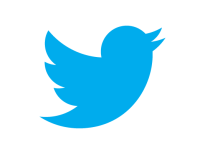 BravoSolution is ….

 Estrategic procurement  company
 Worldwide presence
 Over 600 procurement consultants
 Experts in PPI
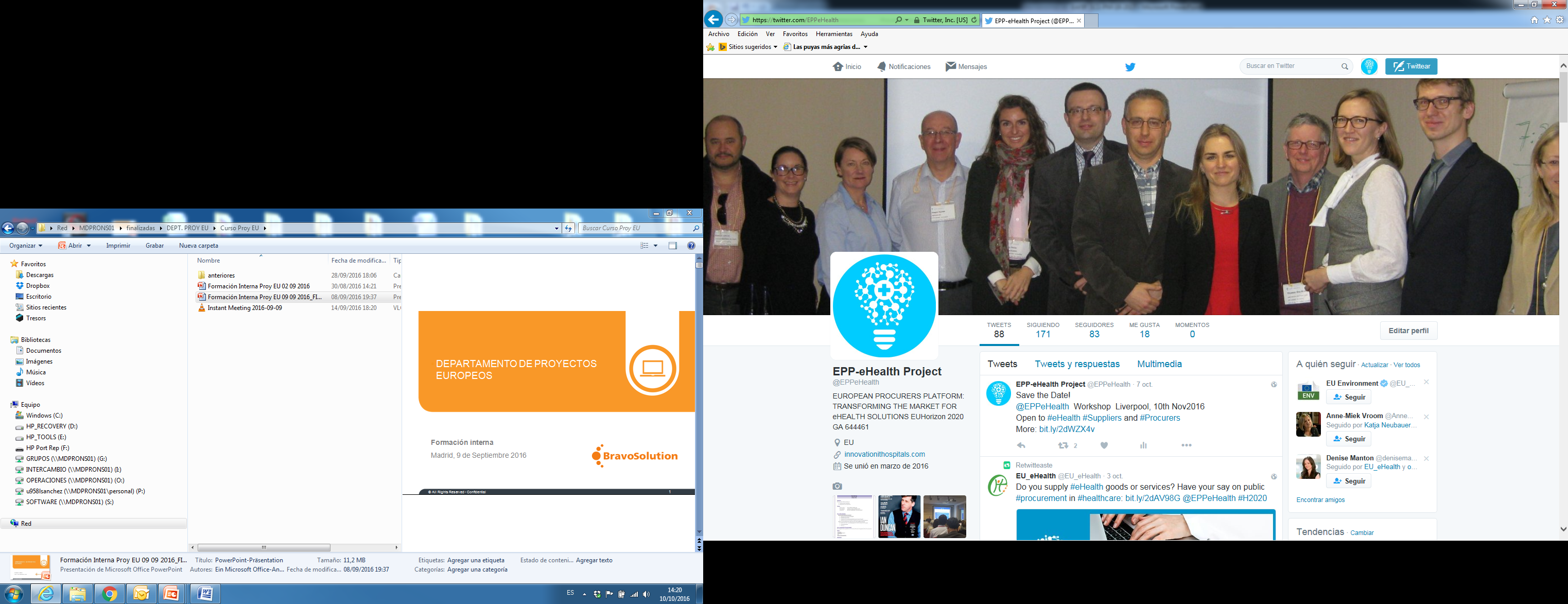 Laura Sánchez
Patricia Martínez
EU Projects Department
l.sanchez@bravosolution.es
p.martinez@bravosolution.es
+34 629 94 56 83
+34 606 34 94 64